Intrathyroidální cystická léze napodobující Warthinův tumor
Žena, 58 let

Oboustranná struma – totální thyroidektomie

V pravém laloku žlutavý uzel velikosti 15mm
3 komponenty:
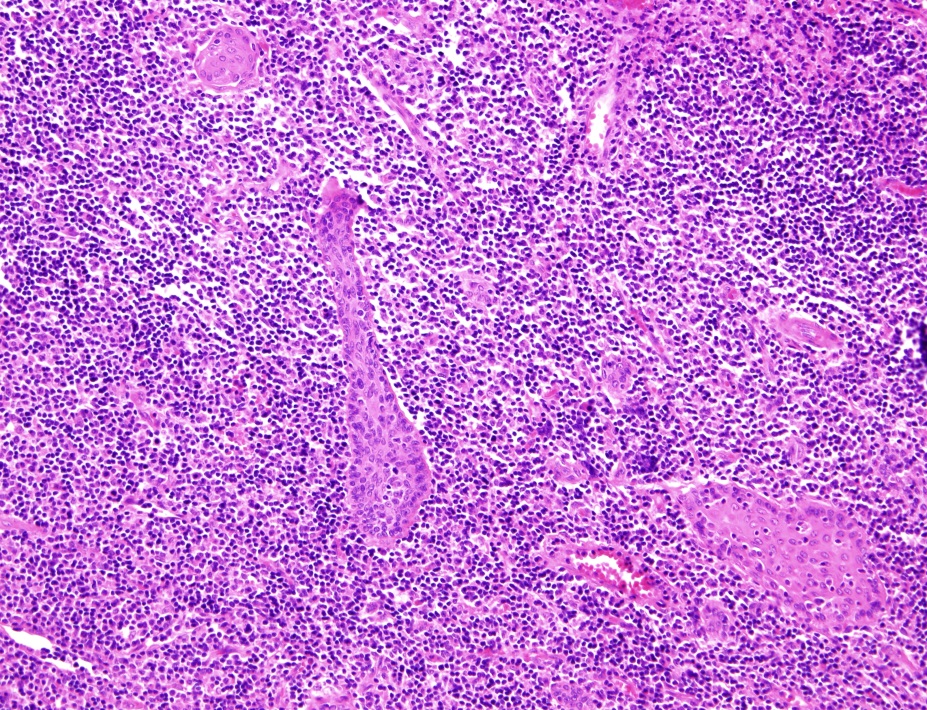 Solid cell nests
Branchiální krční cysta
Warthin tumor - like
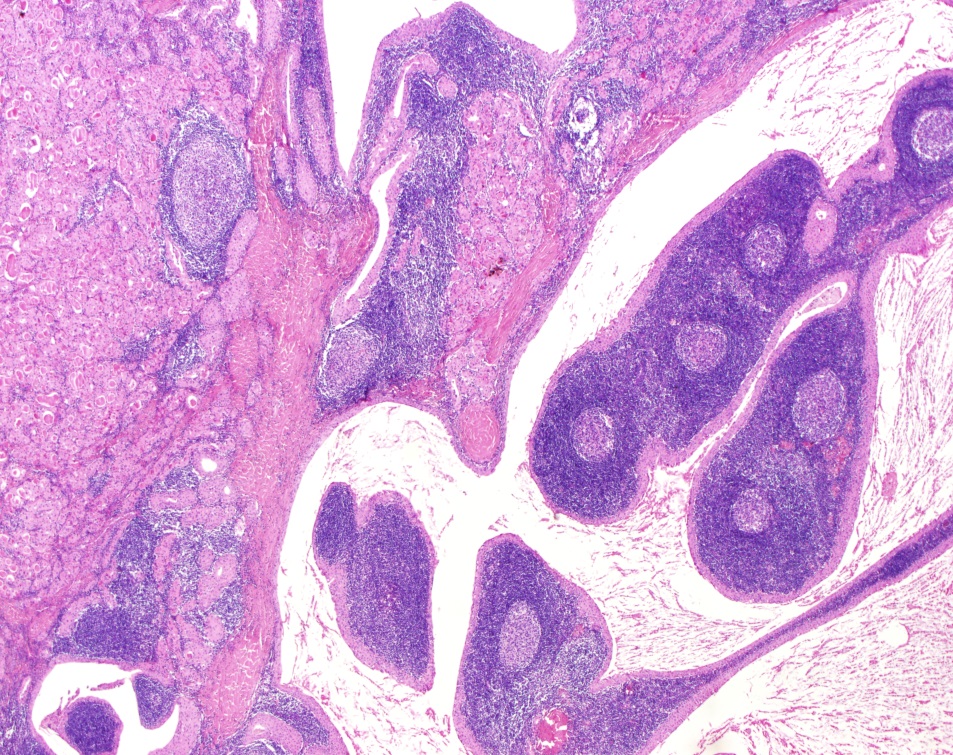 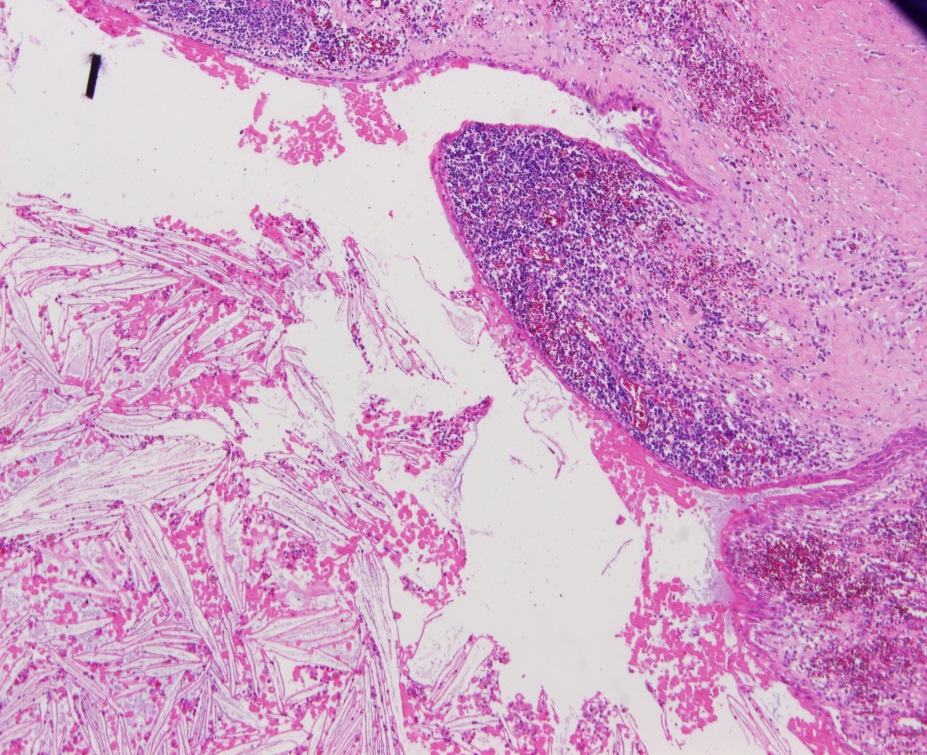 IHC
galectin 3,
    
               p 53


              thyroglobulin
           
           TTF1

MIB1, CEA 
– mírná pozitivita
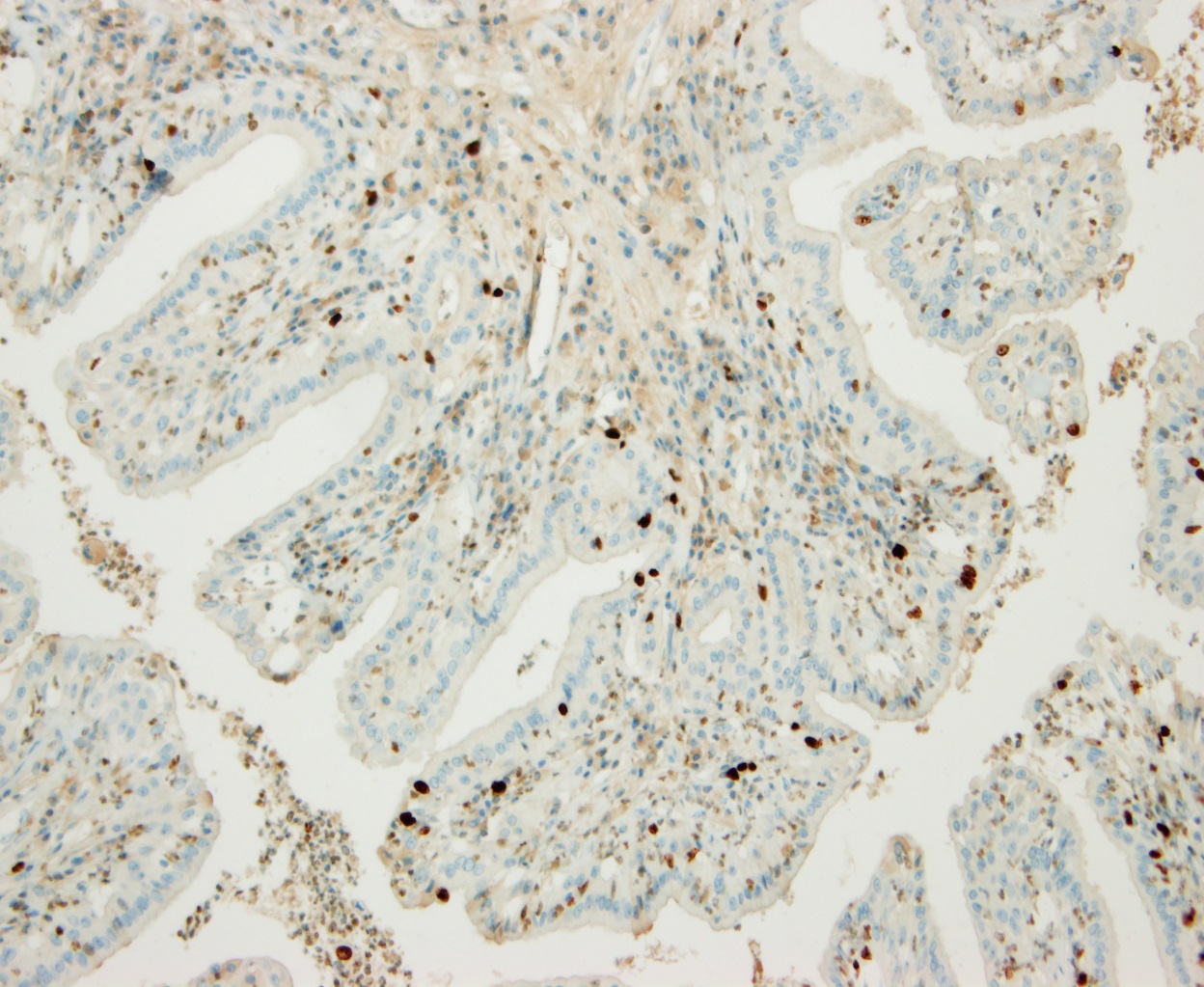 Získané  cysty v oblasti hlavy a krku odvozené ze zbytků vývojových struktur
Branchiální krční cysta

Multilokulární thymická cysta

Lymfoepiteliální cysta slinných žláz
Intrathyroidální cysty
Cystická degenerace thyroidních uzlů

Cysta ductus thyreoglossus

Mnohočetné  cysty štítné žlázy napodobující branchiální krční cystu, vznikající na podkladě Hashimotovy thyroiditidy
Původ intrathyroidálních cyst – ultimobranchiální tělísko
Odvozeno od 4. a 5. žaberní výchlipky

Vznik parafolikulárních buněk štítné žlázy

Zdroj rozmanitých struktur  ve štítné žláze
Solid cell nests ve štítné žláze
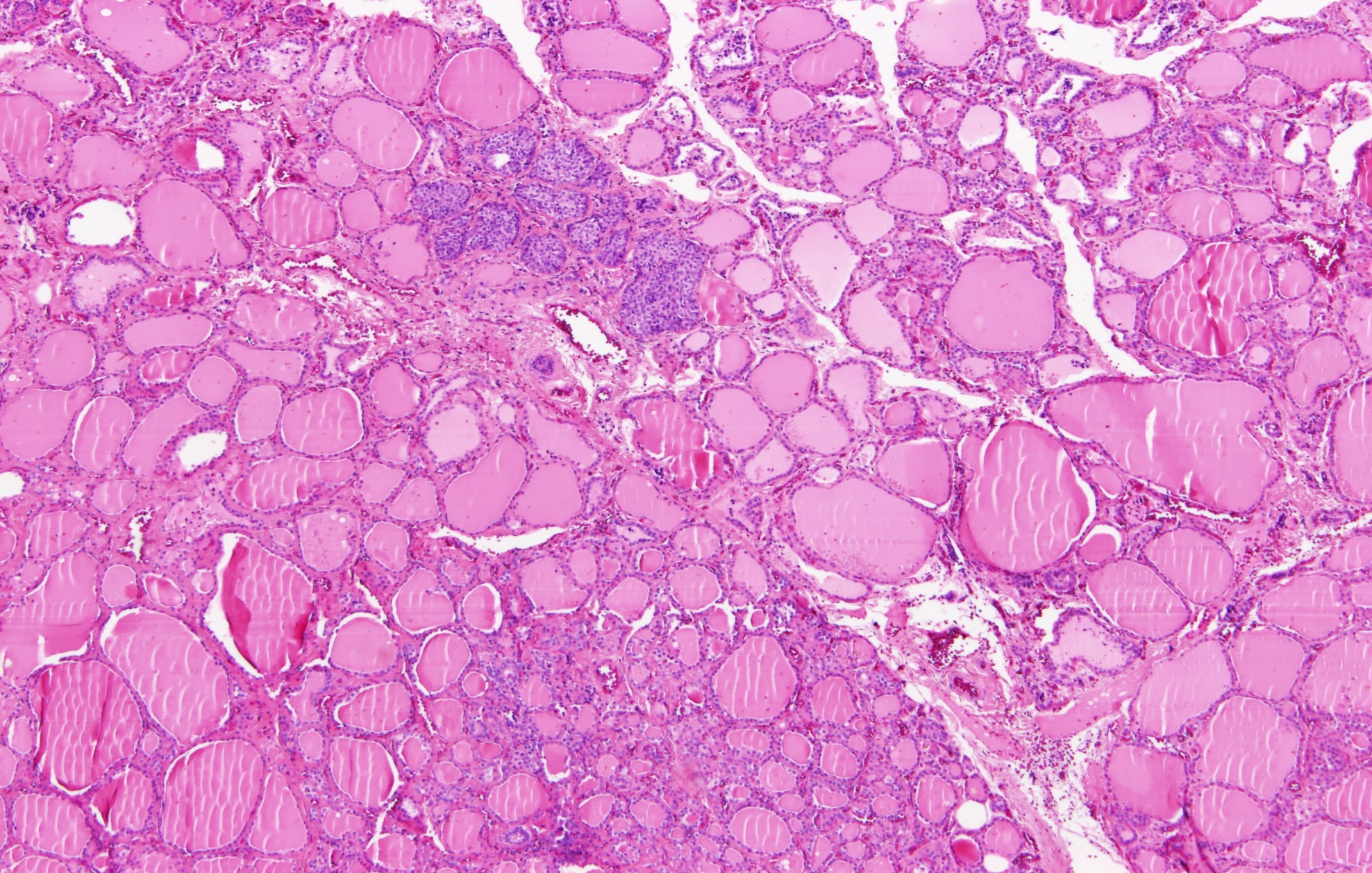 Solid cell nests ve štítné žláze
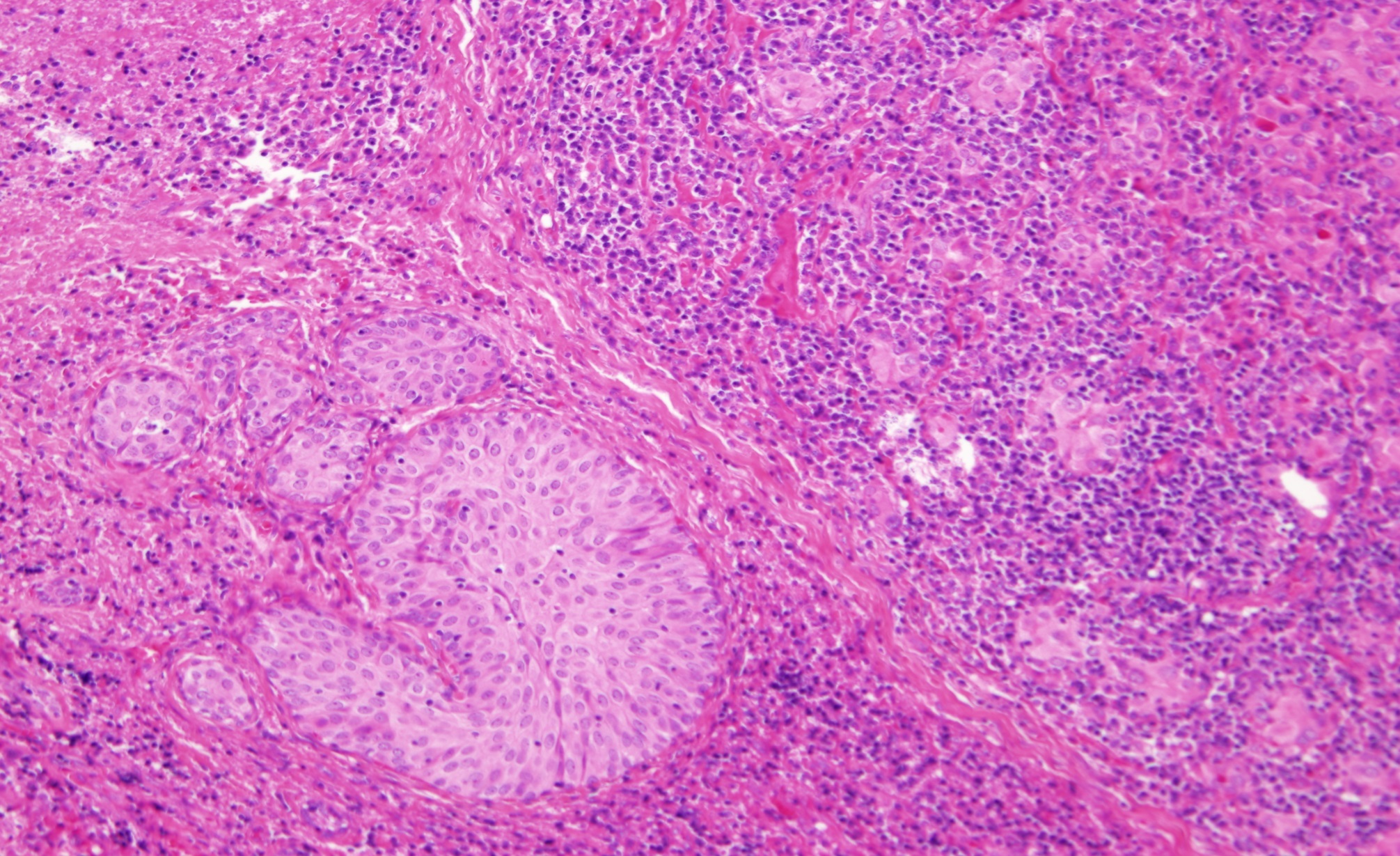 IHC
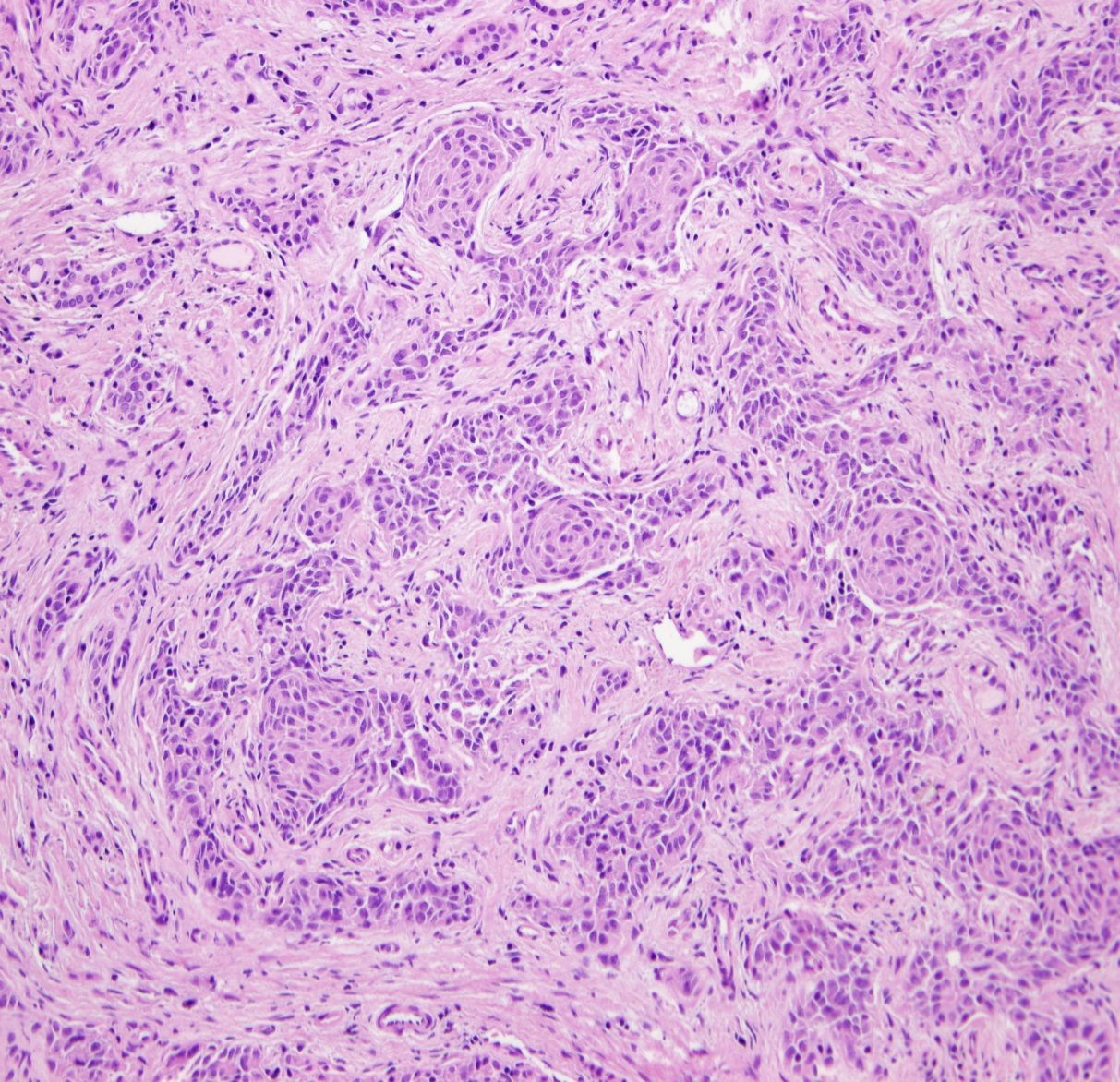 CK 5/6

	 CEA



	 thyroglobulin

	
	 kalcitonin
Solid cell nests ve štítné žláze
V terénu chronického zánětu mohou podléhat cystické dilataci
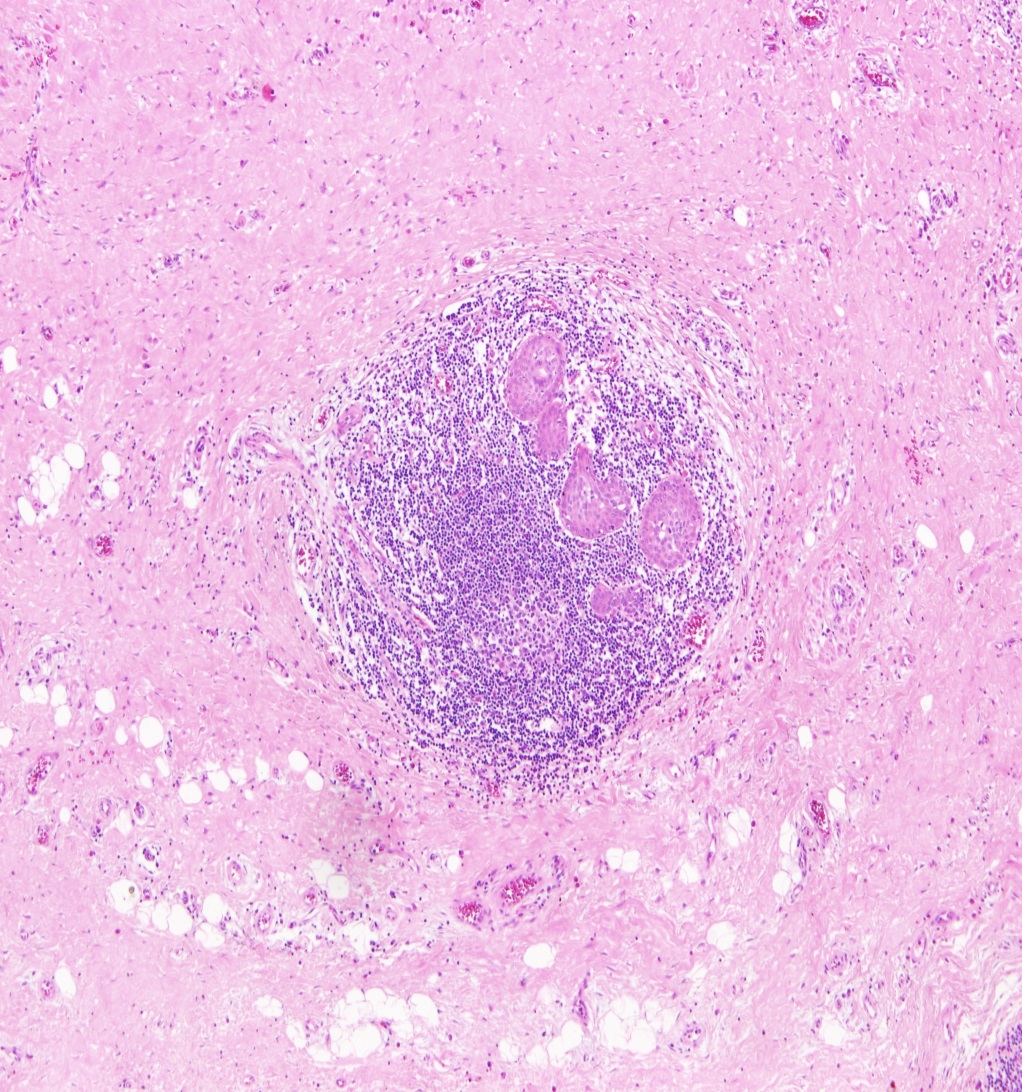 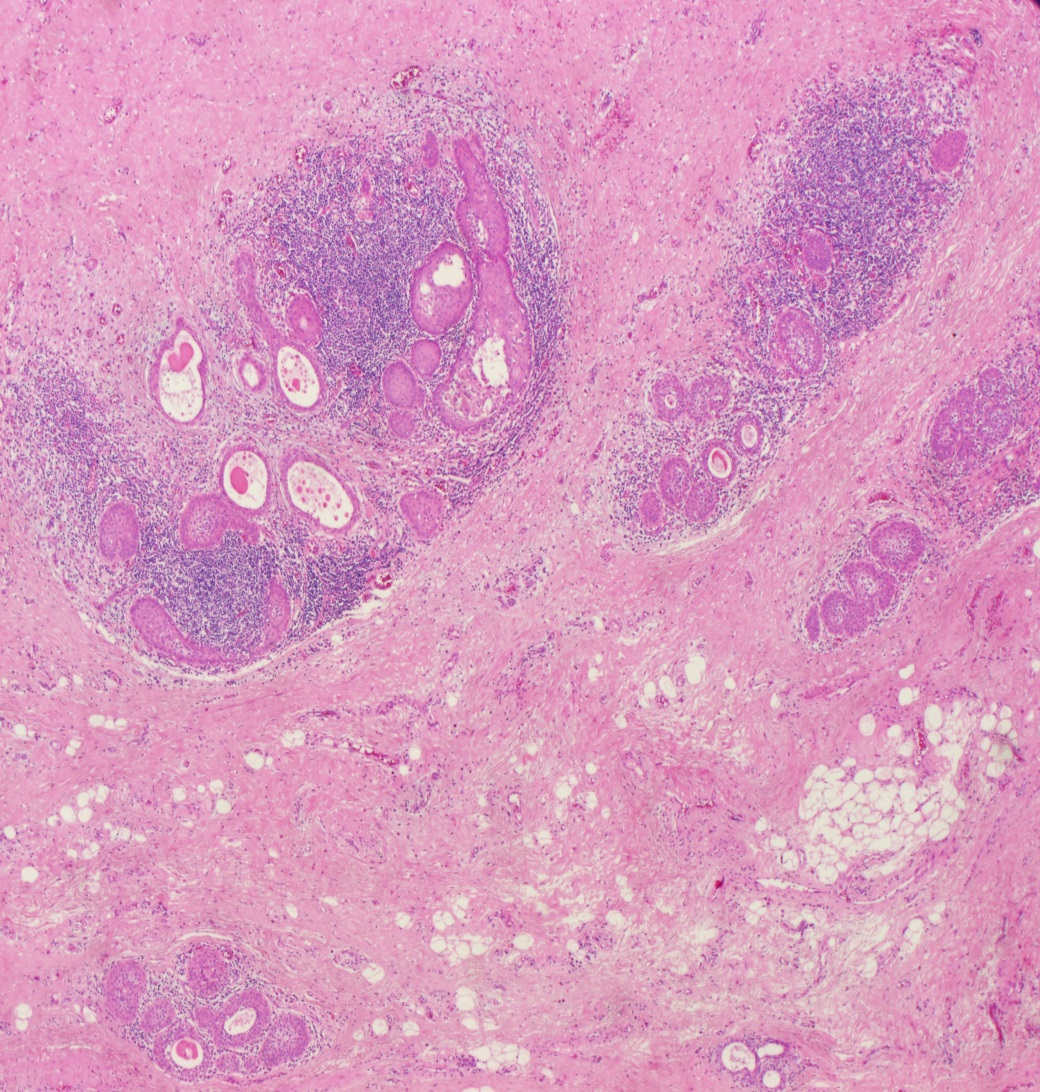 …mohou získat  vzhled branchiální krční cysty
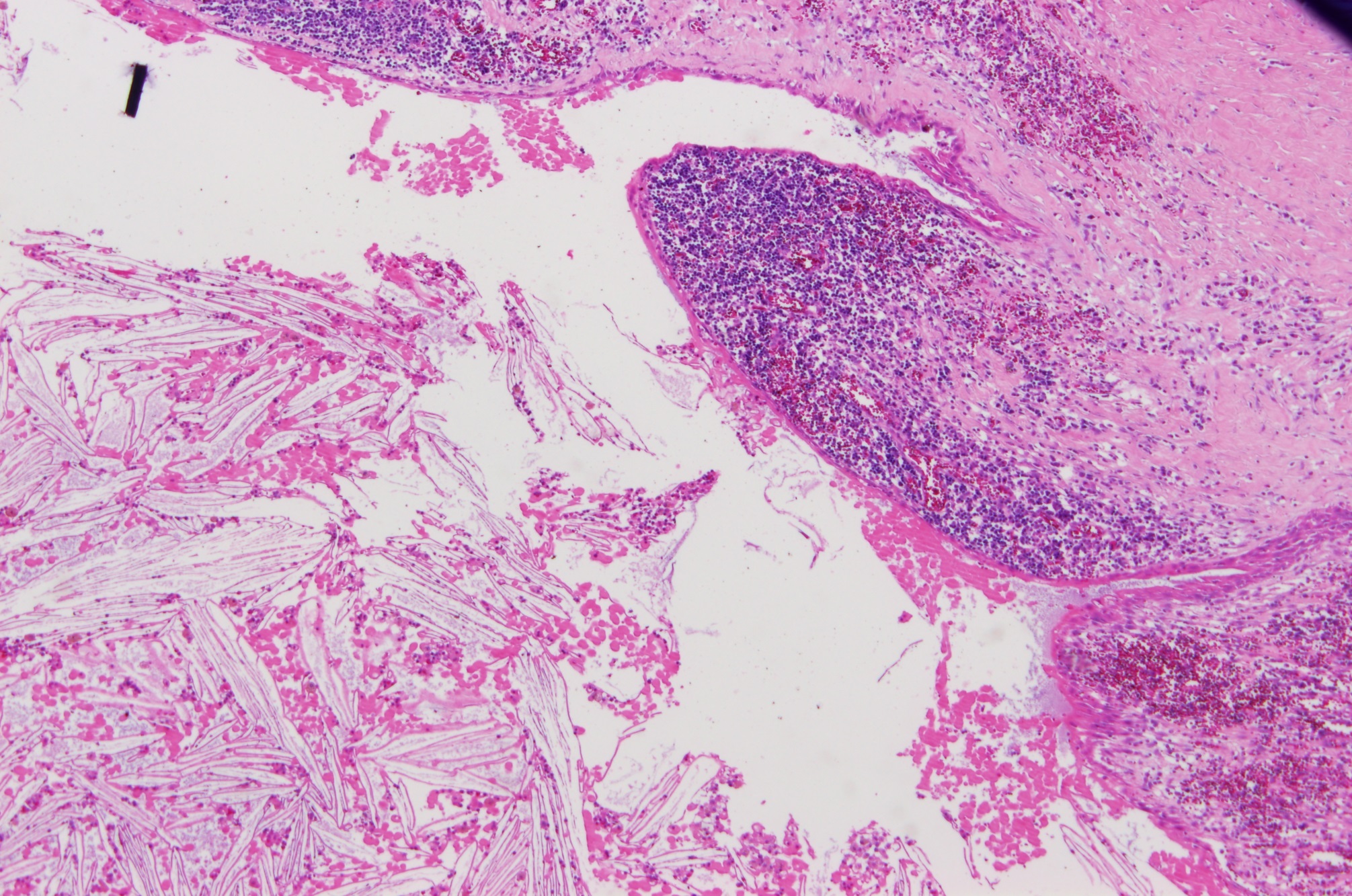 Intrathyroidální zbytky ultimobranchiálního tělíska – solid cell nests
Chronický zánětlivý proces
Cystická dilatace       a       proliferace epitelové komponenty
Solid cell nests s různým stupněm cystické transformace – až cysta napodobující branchiální krční cystu
Papilární vzhled epitelu a  onkocytická transformace epitelu cyst – znaky Warthinova tumoru